Tytuł
Pole tekstowe
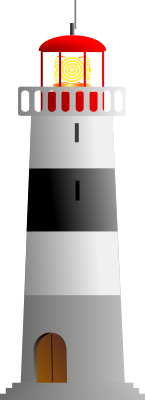